Fagfornyelsen 2020, en introduksjon til tenkningen i læreplanverket.Skole/kirke-samarbeid i KRLE og forankring i skolens planer.
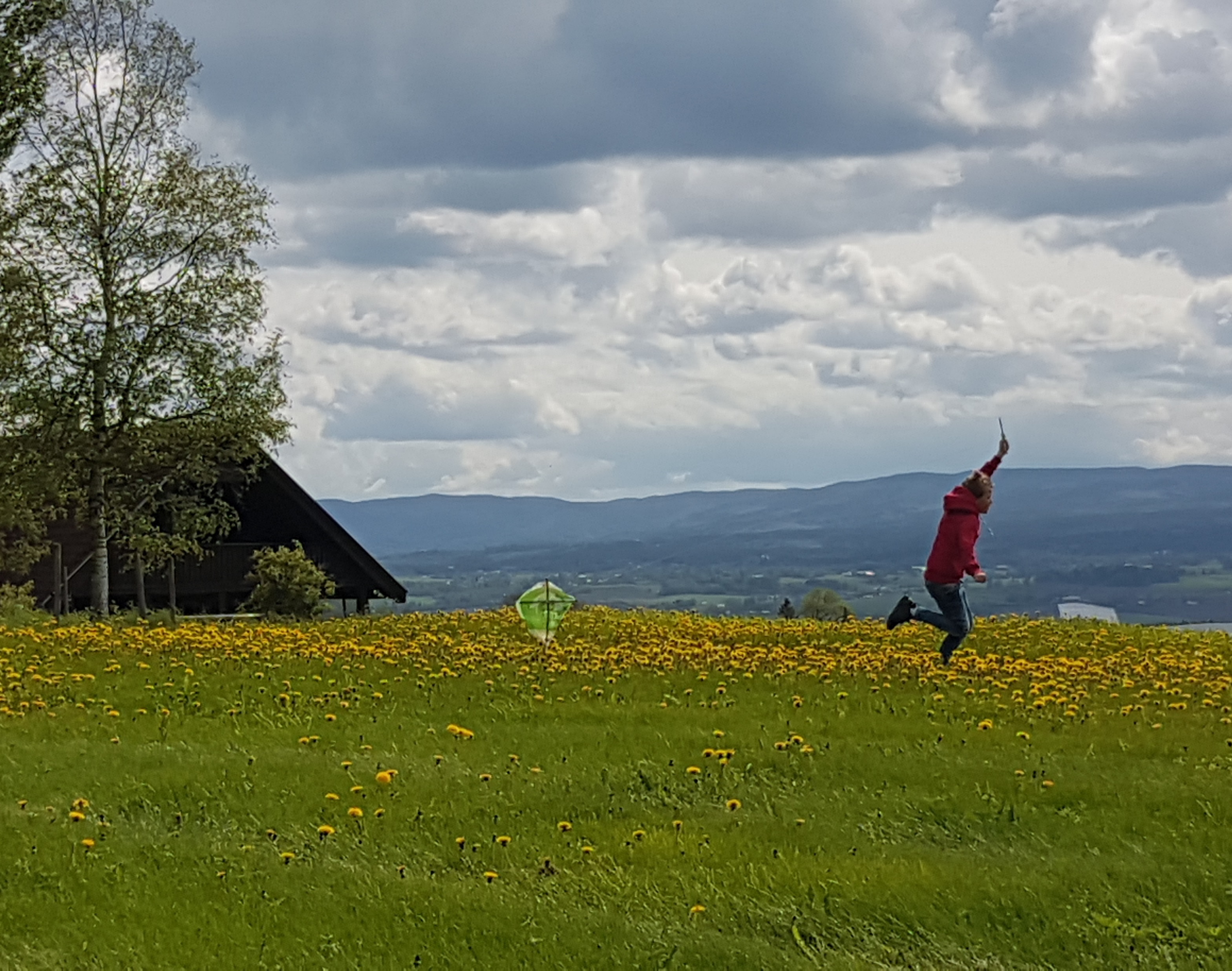 Del 1: Fagfornyelsen
Verdigrunnlag og tenkning i læreplanverket
Opplæringens formålsparagraf
Opplæringen skal: 
Åpne dører mot verden og gi elever historisk og kulturell innsikt og forankring
Bygge på grunnleggende verdier i kristen tro og humanistisk arv og tradisjon slik som respekt for menneskeverd, natur, åndsfrihet, nestekjærlighet, tilgivelse, likeverd og solidaritet
Forstå den nasjonale kulturarven og vår felles internasjonale kulturtradisjon
Gi innsikt i kulturelt mangfold og vise respekt for den enkeltes overbevisning
Utvikle kunnskaper, ferdigheter og holdninger for å kunne mestre livet og delta i arbeid og fellesskap i samfunnet
Tenke kritisk og handle etisk og miljøbevisst
https://www.udir.no/lk20/overordnet-del/formalet-med-opplaringen/?lang=nob
Overordnet del
Overordnet del i læreplanverket utdyper verdigrunnlaget i opplæringslovens formålsparagraf og de overordnede prinsippene for grunnopplæringen. 
Opplæringens verdigrunnlag
Prinsipper for læring utvikling og danning
Prinsipper for skolens praksis
Overordnet del gir retning for opplæringen i fag, og alle fag bidrar til å realisere opplæringens brede formål.
Se film om overordnet del her: https://www.udir.no/laring-og-trivsel/lareplanverket/stottemateriell-til-overordnet-del/film-hva-er-overordnet-del/
Opplæringens verdigrunnlag
Menneskeverdet:  Likeverd og likestilling. Menneskeverdets ukrenkelighet og at alle mennesker er like mye verdt. 
Identitet/kultur og mangfold: Elevene skal lære å kjenne de verdier og tradisjoner som bidrar til å samle mennesker i landet. Kristen og humanistisk arv er en viktig del av landets samlende kulturarv.
En felles ramme skal gi rom for mangfold og elevene skal få innsikt i hvordan vi lever sammen med ulike perspektiver, holdninger og livsanskuelser. 
Skolen skal støtte utviklingen av den enkeltes identitet, gjøre elevene trygge på eget ståsted, samtidig som den skal formidle verdier som trengs for å møte og delta i mangfoldet og åpne dører mot verden og fremtiden.
Opplæringens verdigrunnlag forts.
Etisk bevissthet:  Opplæringen skal utvikle elevens evne til å foreta etiske vurderinger og gjøre de fortrolige med etiske problemstillinger.
Skaperglede, engasjement, utforskertrang: Opplæringen skal gi evne til å stille spørsmål, oppdage og skape. Dette skal skje gjennom sansing, estetiske uttrykksformer og praktiske aktiviteter.
Respekt for naturen og miljøbevissthet: Mennesket er en del av naturen og opplæringen skal utvikle respekt for naturen. 
Demokratiske verdier: Opplæringen skal slutte opp om grunnleggende demokratiske verdier som gjensidig respekt, toleranse og den enkeltes tros- og ytringsfrihet.
Prinsipper for læring, utdanning og danning
Kompetanse er å kunne tilegne seg og anvende kunnskaper og ferdigheter til å kunne løse utfordringer og mestre oppgaver i kjente og ukjente sammenhenger og situasjoner. Kompetanse innebærer forståelse og evne til refleksjon og kritisk tenkning.
Se mer på https://www.udir.no/laring-og-trivsel/lareplanverket/stottemateriell-til-overordnet-del/film-kompetansebegrepet/ 
Sosial læring og utvikling. Elevens identitet og selvbilde, meninger og holdninger blir til i samspill med andre. Sosial læring skjer både i undervisning og i andre aktiviteter i skolens regi. I det daglige arbeidet spiller derfor elevens faglige og sosiale utvikling sammen.
Se mer på https://www.udir.no/lk20/overordnet-del/prinsipper-for-laring-utvikling-og-danning/sosial-laring-og-utvikling/ 
Grunnleggende ferdigheter. Lesing, skriving og regning. Muntlige og digitale ferdigheter. Disse er viktige for utviklingen av elevens identitet og sosiale relasjoner, og for å kunne delta i utdanning, arbeid og samfunnsliv. 
Se mer på https://www.udir.no/lk20/overordnet-del/prinsipper-for-laring-utvikling-og-danning/grunnleggende-ferdigheter/
Å lære å lære. Opplæringen skal fremme elevens motivasjon, holdninger og læringsstrategier, og legge grunnlaget for læring hele livet. Læreren skal følge elevenes utvikling tett og gi dem støtte tilpasset deres alder, modenhets- og funksjonsnivå. 
Se mer på https://www.udir.no/lk20/overordnet-del/prinsipper-for-laring-utvikling-og-danning/2.4-a-lare-a-lare/
Litt mer om sosial læring og utvikling:
Tverrfaglige     temaer
Prinsipper for skolens praksis
Et inkluderende læringsmiljø:
Ved å bruke varierte læringsarenaer kan skolen gi elevene praktiske og livsnære erfaringer som fremmer motivasjon og innsikt. 
Lokalmiljøet og samfunnsengasjement kan bidra positivt til skolen og elevens utvikling. Ulike former for lokal, nasjonal og internasjonalt samarbeid forankrer elevens læring i aktuelle spørsmål.
Kunnskapsutveksling med mennesker i alle aldre og fra ulike steder i verden gir elevene perspektiver på egen læring, danning og identitet og viser verdien av samarbeid på tvers av språklige, politiske og kulturelle grenser.
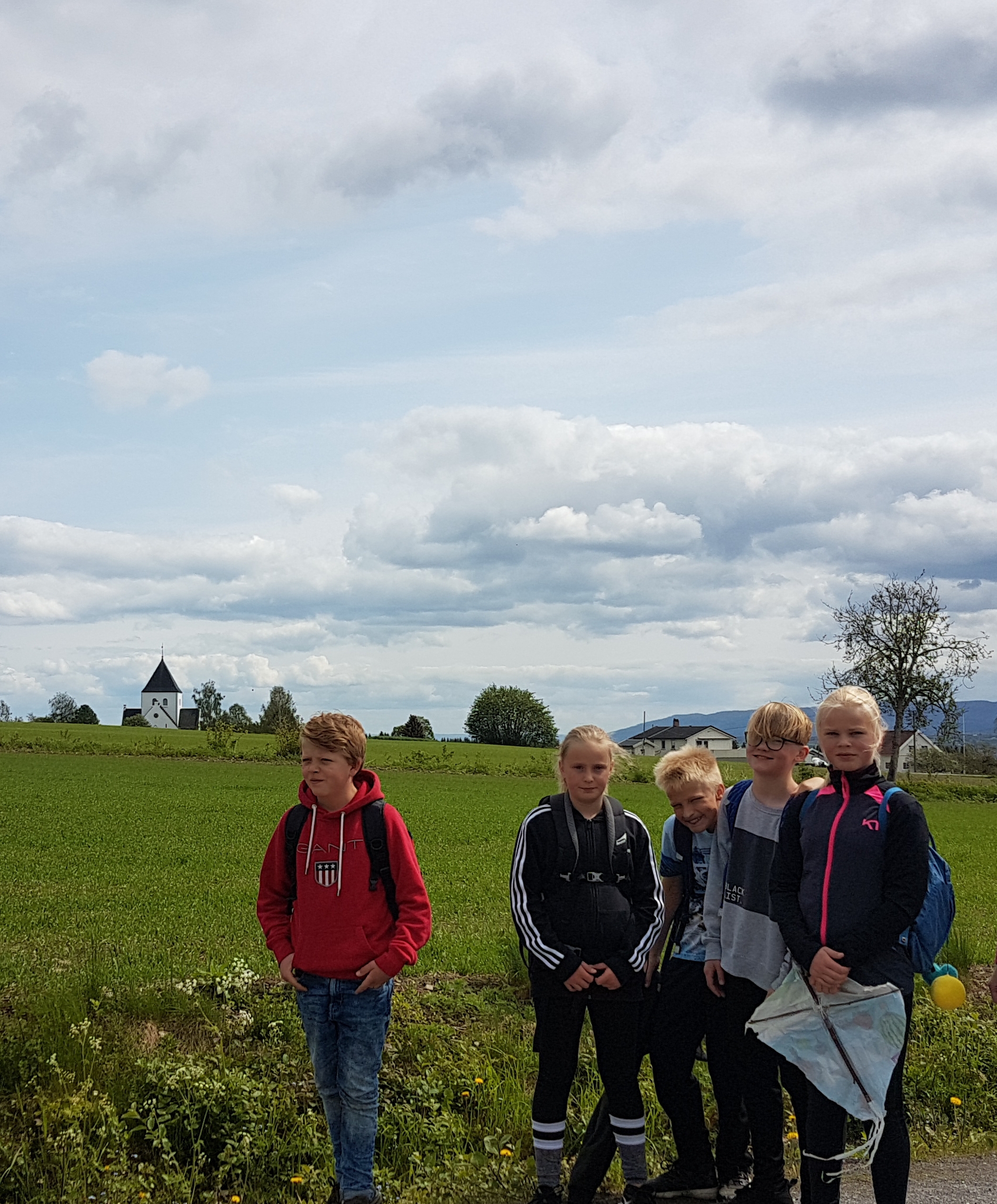 Prinsipper for skolens praksis, forts.
Dybdelæring
I arbeidet med de nye læreplanene har dybdelæring fått en helt spesiell plass. 
Se film om dybdelæring her: https://www.udir.no/laring-og-trivsel/lareplanverket/stottemateriell-til-overordnet-del/film-dybdelaring/
For mer informasjon om dybdelæring i et skole-kirke-samarbeid se artikkel under dybdelæring.
Del 2, Samarbeid i KRLE-faget
Introduksjon til faget i grunnskolen og 
eksempler på skole/kirke-samarbeid med utgangspunkt i KRLE
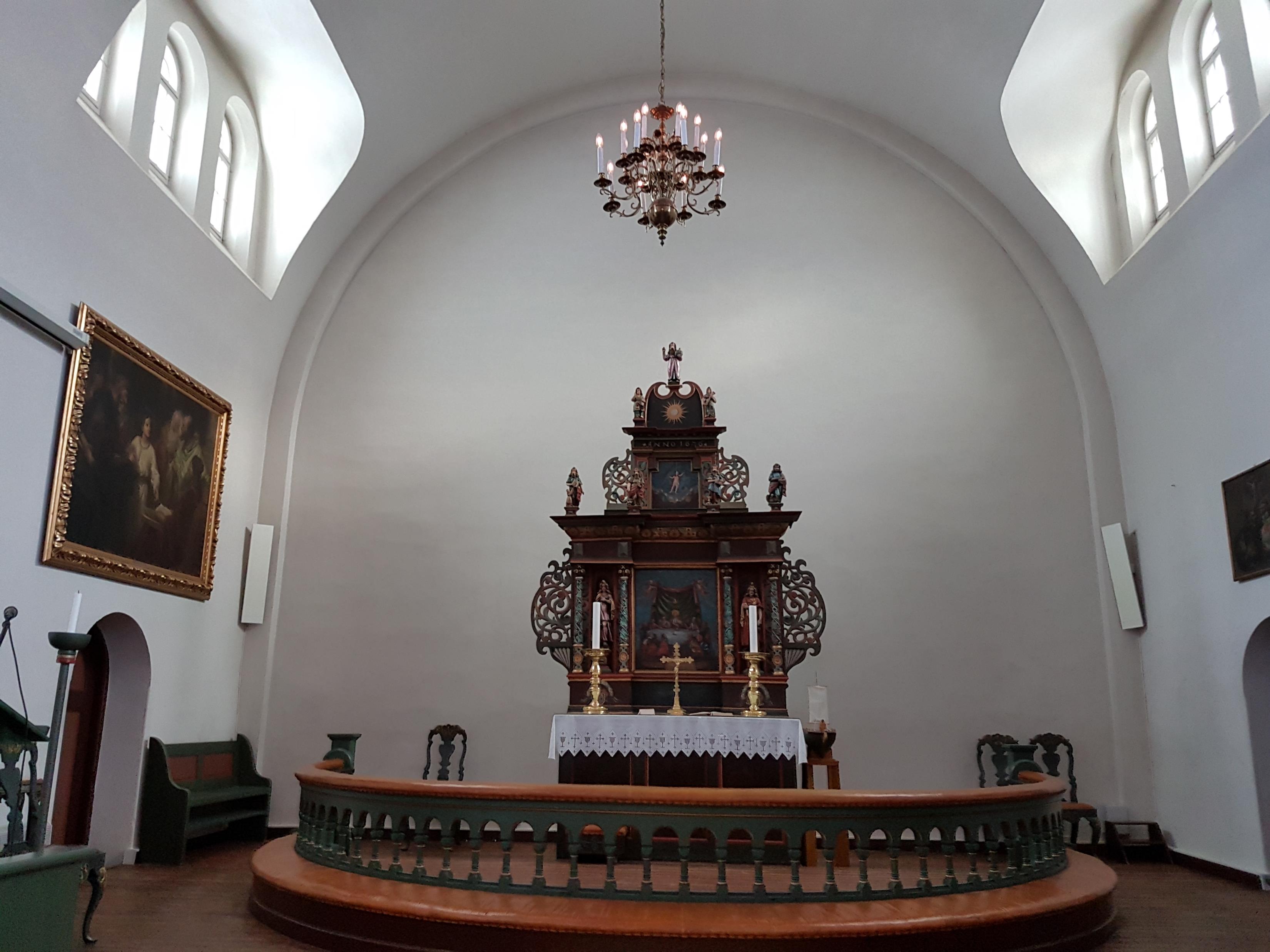 KRLE-samarbeid
Skole/kirke-samarbeid der kirken tilbyr under- visningsopplegg som er forankret i KRLE-fagets mål i fagfornyelsen.
Overordnet del i KRLE-faget
Kjerneelementene i KRLE-faget
Relevante kunnskapsmål å samarbeide om etter 4. og 7. trinn
To eksempler på samarbeid og hvordan de er forankret i KRLE-faget
Om KRLE-faget
Elevene skal bli kjent med verdiene som skolen og samfunnet bygger på, og hvordan de er forankret i ulike religioner og livssyn. 
Dette er verdier som respekt for menneskeverdet og naturen, åndsfrihet, nestekjærlighet, tilgivelse, likeverd og solidaritet. 
Faget skal bidra til å gi elevene innsikt i kristen og humanistisk arv og tradisjon og i hvordan disse har endret seg gjennom historien. 
Faget skal gi elevene kunnskap om menneskerettighetene og bevissthet om menneskeverdet som grunnleggende verdi, og det skal legge til rette for gjensidig respekt, toleranse og demokratisk medvirkning.
Kjerneelementer i KRLE
Kjennskap til religioner og livssyn.
Utforskning av religioner og livssyn med ulike metoder.
Kunne ta andres perspektiv.
Les mere om kjerneelementer her: https://www.udir.no/lk20/rle01-03/om-faget/kjerneelementer
Tverrfaglige temaer i KRLE
Folkehelse og livsmestring
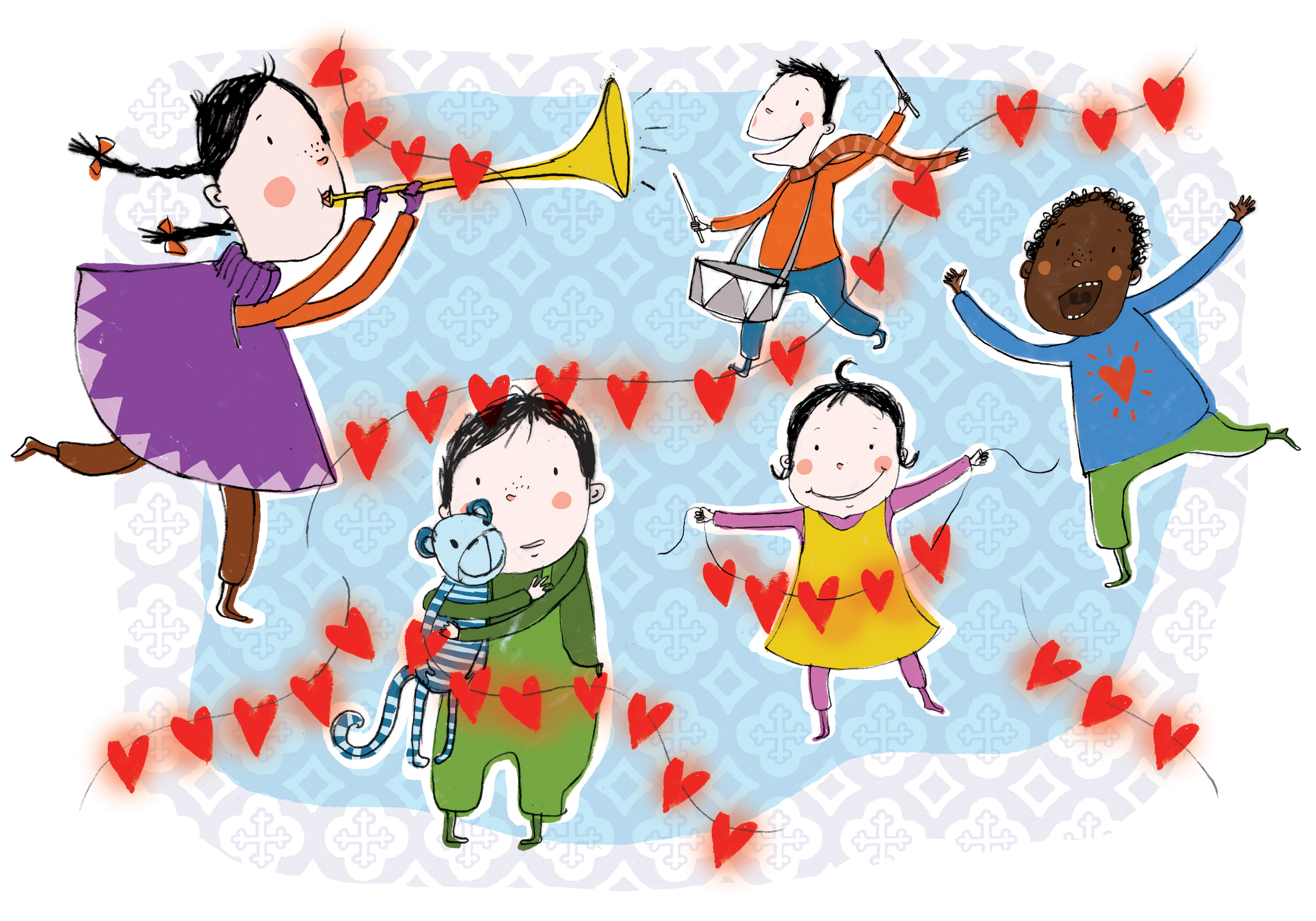 I KRLE-faget handler det tverrfaglige temaet folkehelse og livsmestring om at elevene skal få utforske eksistensielle spørsmål og svar.
Faget bidrar til å utvikle elevenes evne til å reflektere over etiske problemstillinger som gjelder kjønn, seksualitet og psykisk helse.
Illustrasjon: Ella K. Opstad
Demokrati og medborgerskap
Eleven skal delta i etisk refleksjon og få øvelse i å innta ulike perspektiver.
Bærekraftig utvikling
Elevene skal utforske eksistensielle spørsmål og delta i etisk refleksjon over naturen og menneskets plass i den. 
Dette innebærer at elevene kan reflektere over hvordan menneske, miljø og samfunn påvirker hverandre, og hvordan de kan ta ansvarlige valg.
Grunnleggende ferdigheter i KRLE
Muntlige ferdigheter i KRLE innebærer å kunne lytte til, fortelle om, presentere og samtale om faglige emner, og å kunne argumentere for egne synspunkter og innta ulike perspektiver.
Muntlige ferdigheter innebærer dessuten å kunne uttrykke ulike meninger og argumentere for disse ved hjelp av filosofiske samtaleformer og filosofisk samhandling og refleksjon.
Å kunne lese i KRLE innebærer å oppleve og forstå ulike religiøse og filosofiske tekster. Det omfatter også å reflektere over og tolke tekster, illustrasjoner, symboler og andre uttrykk.
Utviklingen av det å kunne skrive i faget går fra å kunne fortelle og beskrive til å kunne utforske faglige problemstillinger. Dette innebærer at elevene i skriftlige arbeider gradvis tar i bruk fagspesifikke begreper og ulike kilder for å utvikle kompetanse til å vurdere egen læring i arbeid med faglige tekster.
https://www.udir.no/lk20/rle01-03/om-faget/grunnleggende-ferdigheter?lang=nob
Læreplanen i KRLE og endringer fra forrige plan
I læreplanene fra 2020 er kompetansemålene i alle fag redusert kraftig
Den viktigste endringen i KRLE-faget er at faget ikke lenger er organisert med utgangspunkt i verdensreligionene
Faget er bygget opp tematisk med vekt på at elevene skal utforske og forstå
En grundig og bred religionsforståelse er viktigere enn at alle elever sitter inne med akkurat samme faktakunnskap og historiekunnskap om enkeltreligioner.
I KRLE skal kristendomskunnskap utgjøre om lag halvparten av undervisningstiden
Illustrasjon: Elisabeth Moseng
Læreplanen er organisert slik at kompetansemålene skal være nådd innen 4. trinn, 7. trinn og 10. trinn
Det vil variere fra skole til skole når de arbeider med de forskjellige kompetansemålene i læreplanen, så det er viktig å være i god dialog med skolen om når det passer å gi ulike tilbud innenfor skole/kirke-samarbeid
Utdrag av kompetansemål etter 4. trinn
Utdrag av kompetansemål etter 7. trinn:
To eksempler på hvordan en kan forankre  undervisningopplegg i planene i KRLE
Klimapilegrim
Vandring for 6. klasse i juni (dagsopplegg)
Tema: Pilegrimsvandring en lang tradisjon, menneskeverd, klima, naturvern, naturkjennskap, naturglede, samisk naturforståelse og kristendom, kirkerommet, kirkemusikk
Elevene lager drage av plastsøppel de finner i naturen.
Kateket går sammen med elevene og stopper opp underveis der ulike tema blir tatt opp.
Forankring i læreplanmål
Utforske og beskrive andres perspektiver i etiske dilemmaer knyttet til hverdags- og samfunnsutfordringer.
Reflektere over eksistensielle spørsmål knyttet til menneskers levesett og klodens fremtid.
Utforske og sammenlikne tekster og materielle uttrykk som kilder til kunnskap om kulturarv knyttet til kristendom og andre religioner og livssyn i Norge.
Gjøre rede for historien til kristendommen og andre religioner og livssyn i Norge, inkludert samers og andre nasjonale minoriteters religions- og livssynshistorie.
Tverrfaglig emne: Bærekraftig utvikling og livsmestring
Vandring på kirke-gården
Elevene i 2. klasse besøker kirkegården. De ser på gravstøtter, finner symboler på gravstøttene og finner ut hva de betyr. 
Snakker om hvordan en oppfører seg på en kirkegård.
Møter kirketjener som forteller om sin jobb
Samtale om døden og om å være lei seg, savne og sørge.
Elevene får tid til å se på gravsteder som de kjenner til.
Forankring i læreplanen og samarbeid med hjemmet
Kompetansemål: 
Utforske og beskrive hvordan kristendom og andre religioner og livssyn kommer til uttrykk lokalt og regionalt.
Tverrfaglig tema, folkehelse og livsmestring: 
At elevene skal få utforske eksistensielle spørsmål og svar.

Samarbeid med hjemmet: 
Viktig å informere foreldre godt i forkant av denne dagen slik at de kan snakke med barna om det som skal skje eller har skjedd da de var på kirkegården 
Foreldre kan eventuelt også delta på opplegget ved behov
Se flere tips til praktiske opplegg for skole/kirke-samarbeid i Ressursbankens sider for skole og barnehage
e-m